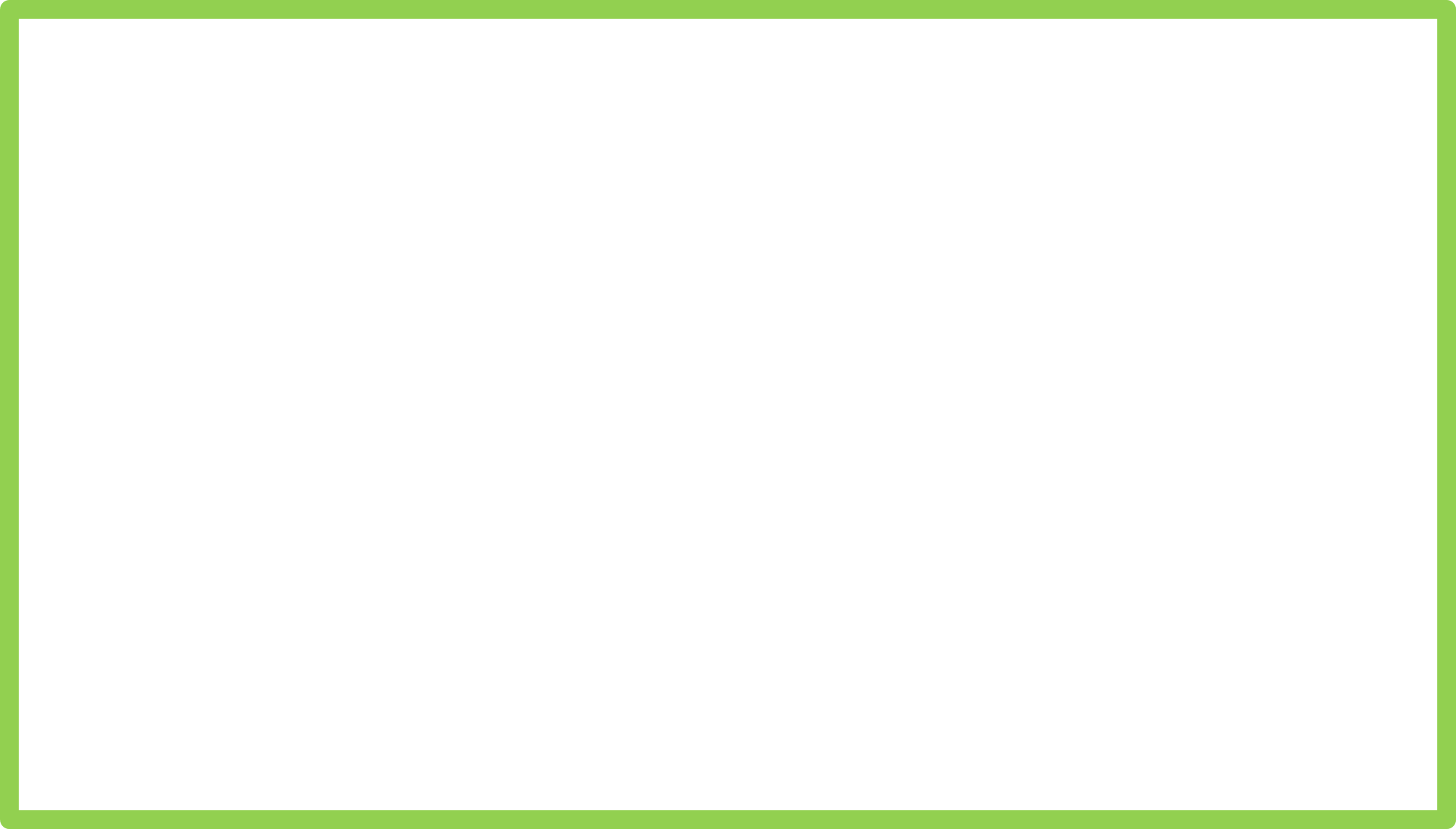 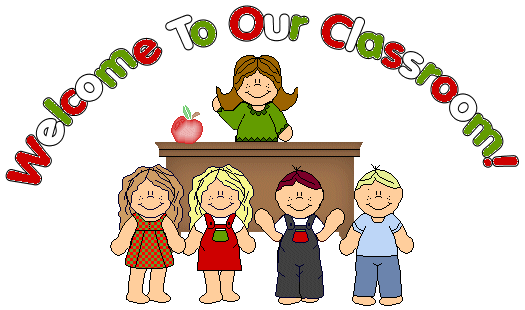 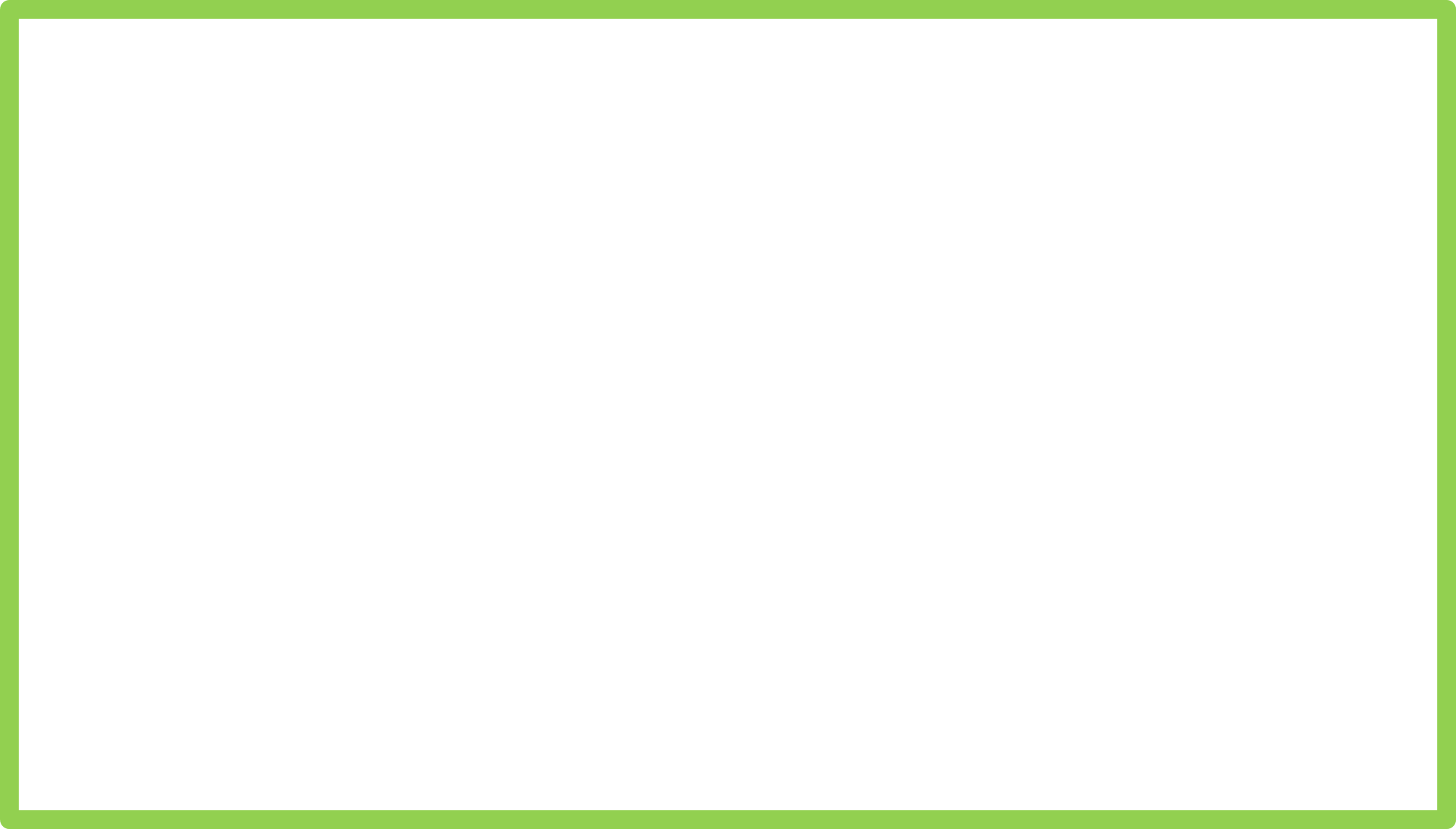 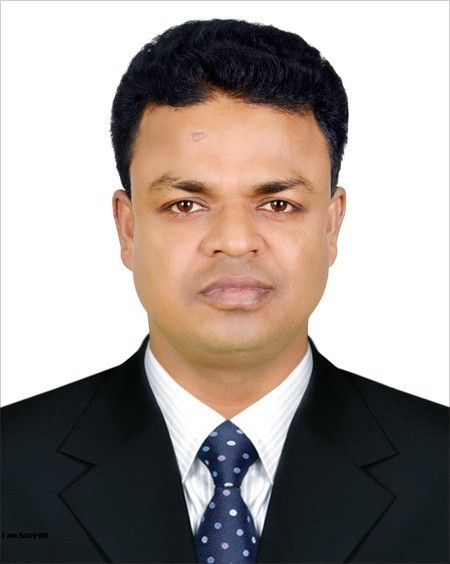 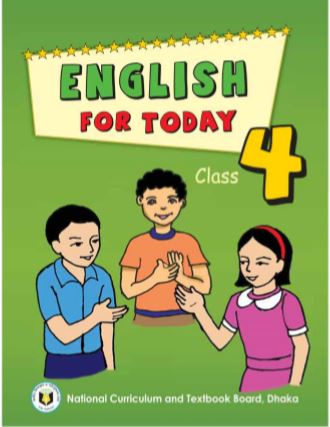 INTRODUCING
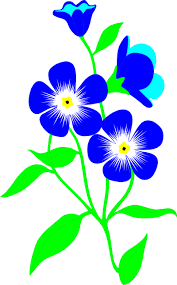 Md. Shakhawat Hossen
    Assistant Teacher  
Pakuria Government Primary School
Singra, Natore
E-mail: shakhawathossengps@gmail.com
Mobile: 01724025641
Class – Four
Subject: English For Today 
Heading of the lesson: A garment worker’s day 
Reshma…………other things.
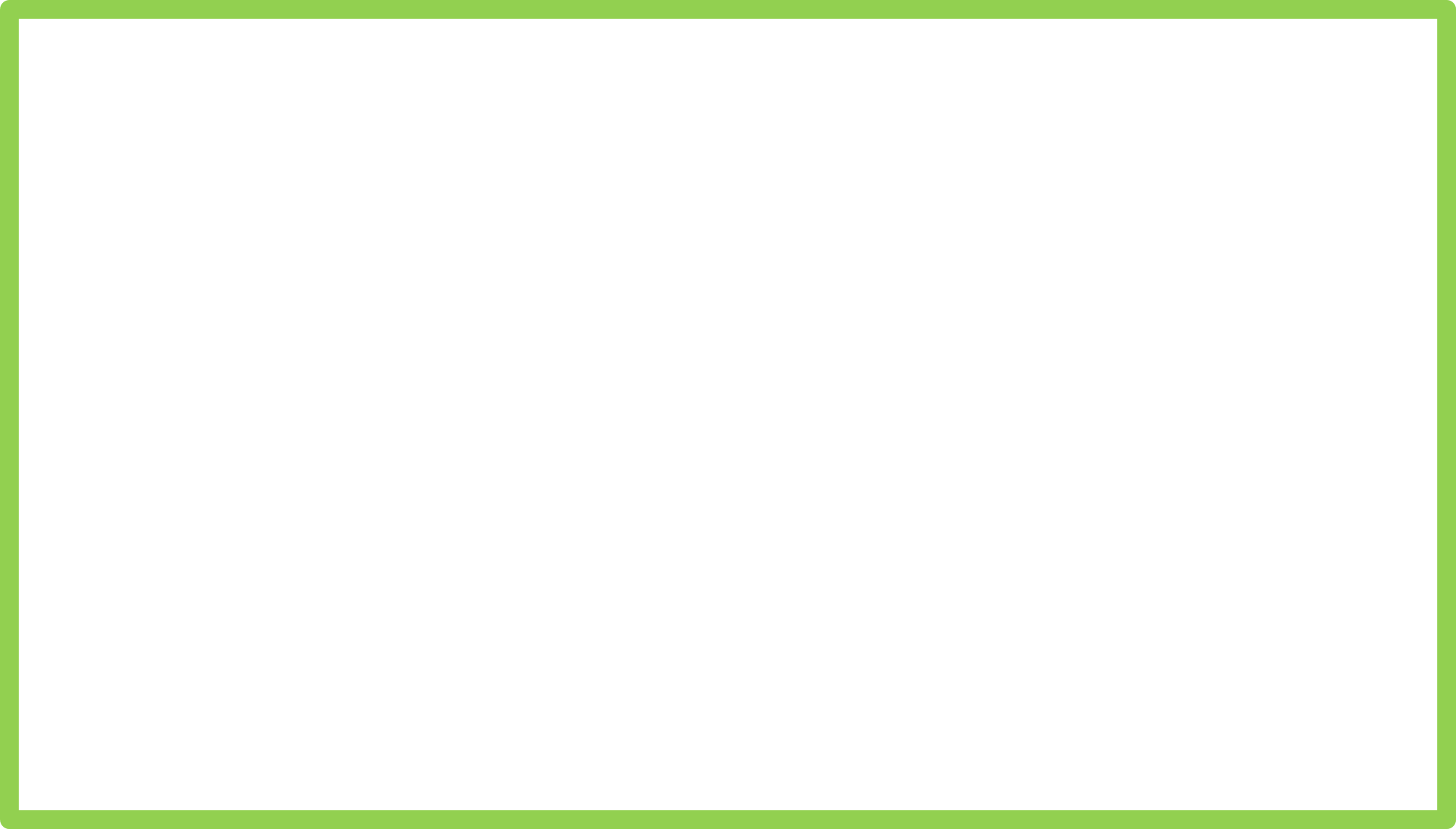 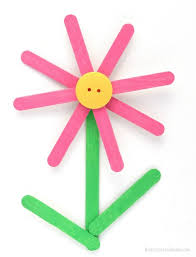 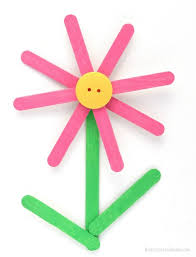 Learning Outcomes...
Students will be able to...
recognize sound differences in the context of words.
L
1.1.1
ask and answer Wh questions.
S 3.1.1
read words, phrases and sentences in the text.
R 1.4.1
write a short composition about oneself, friends, family and other familiar topics.
W 10.2.1
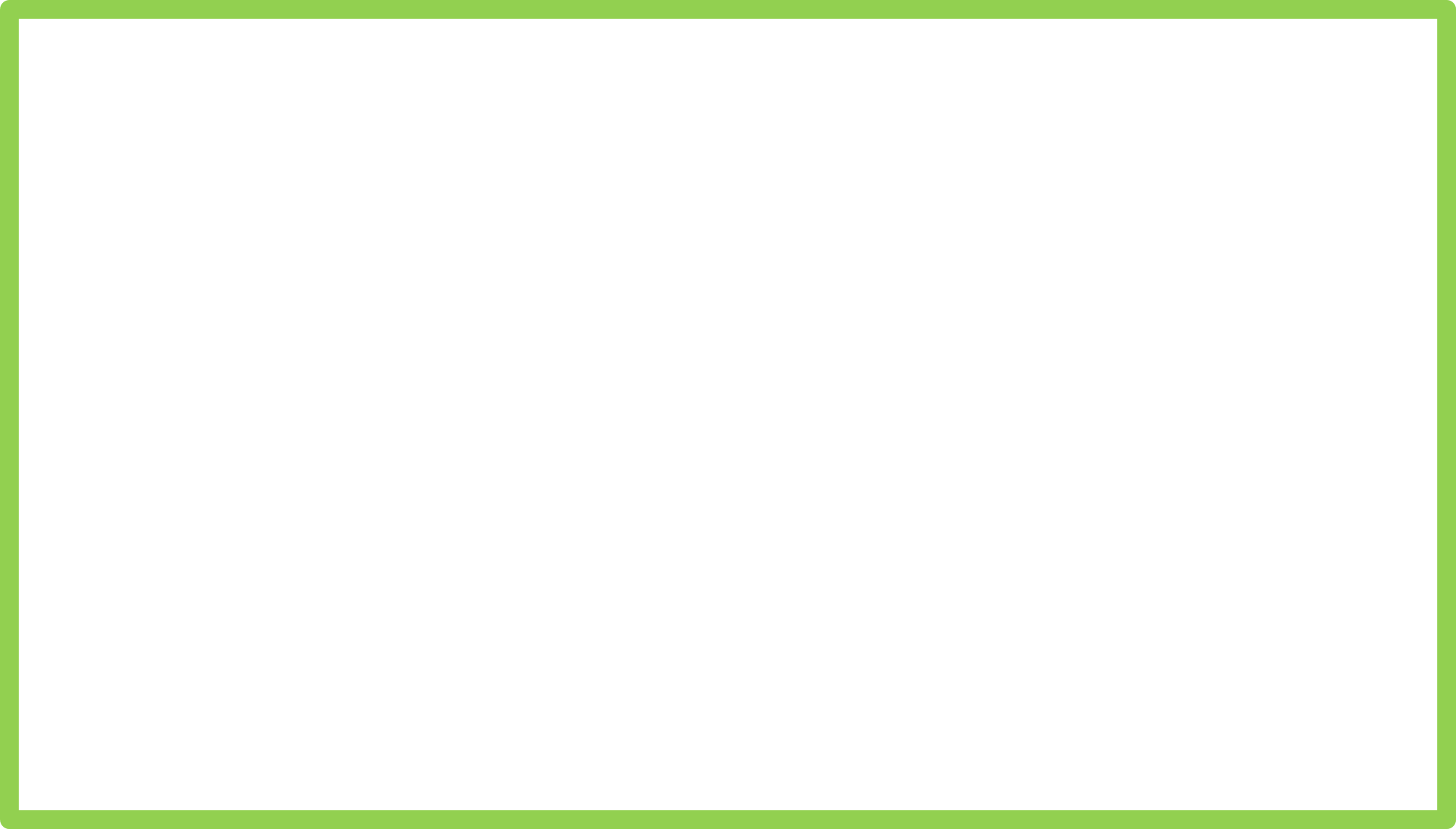 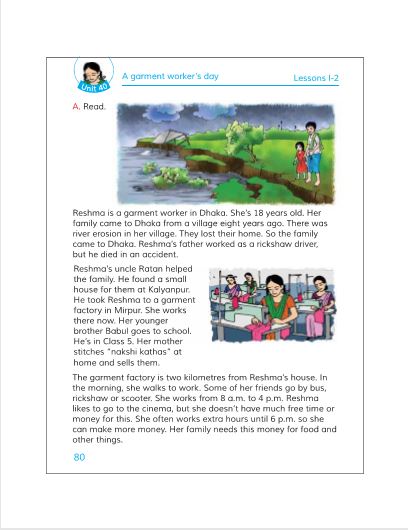 Teacher’s reading
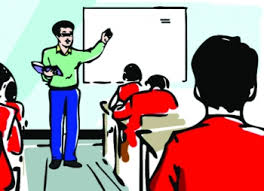 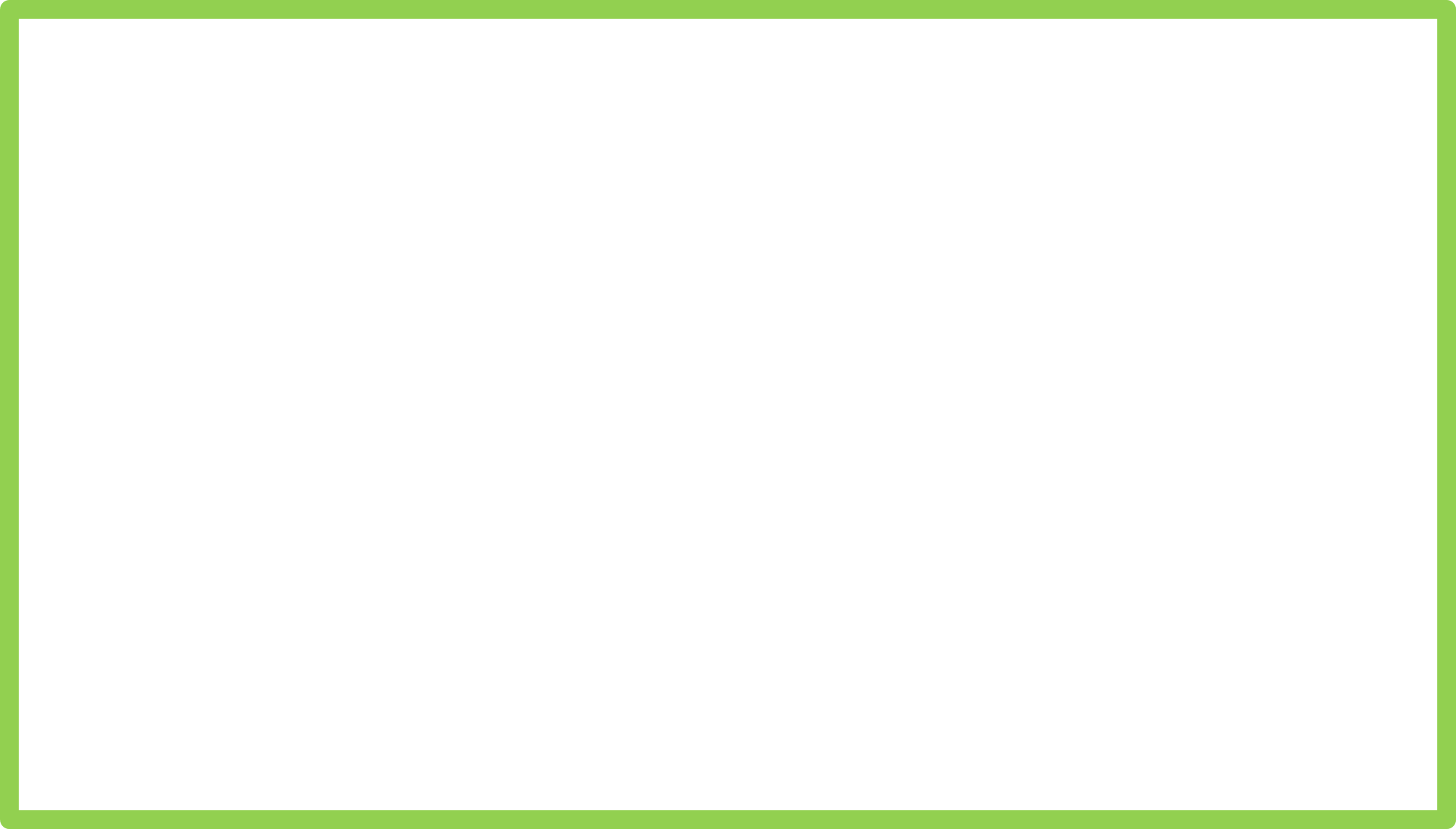 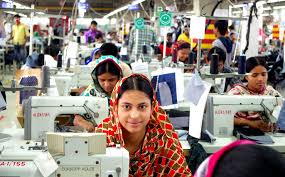 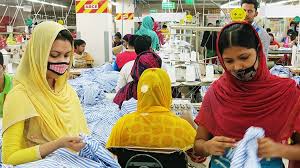 Reshma is a garment worker in Dhaka. She is 18 years old.
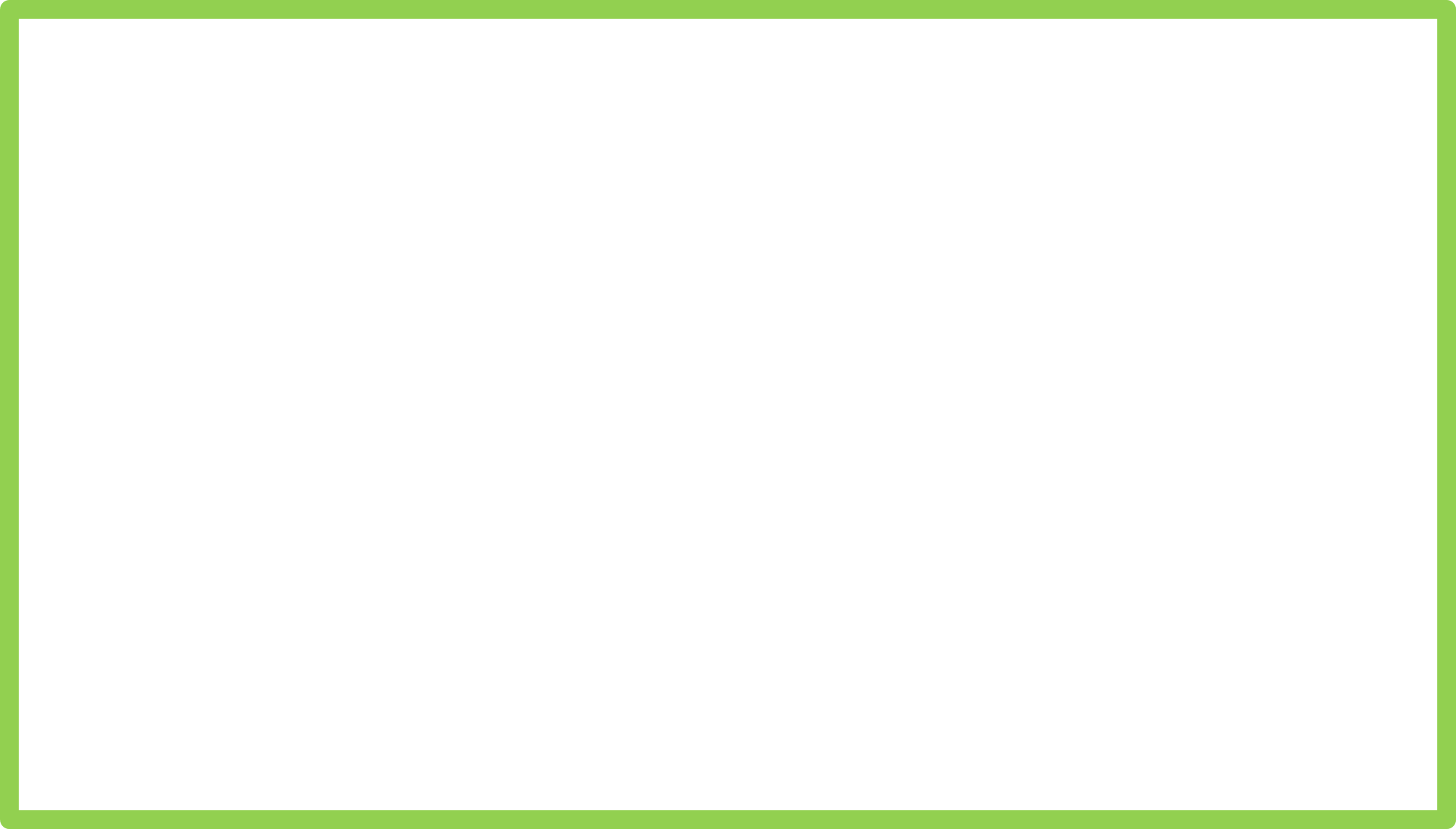 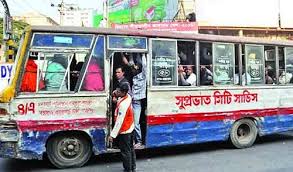 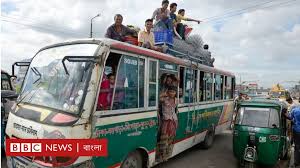 Her family came to Dhaka from a village eight years ago.
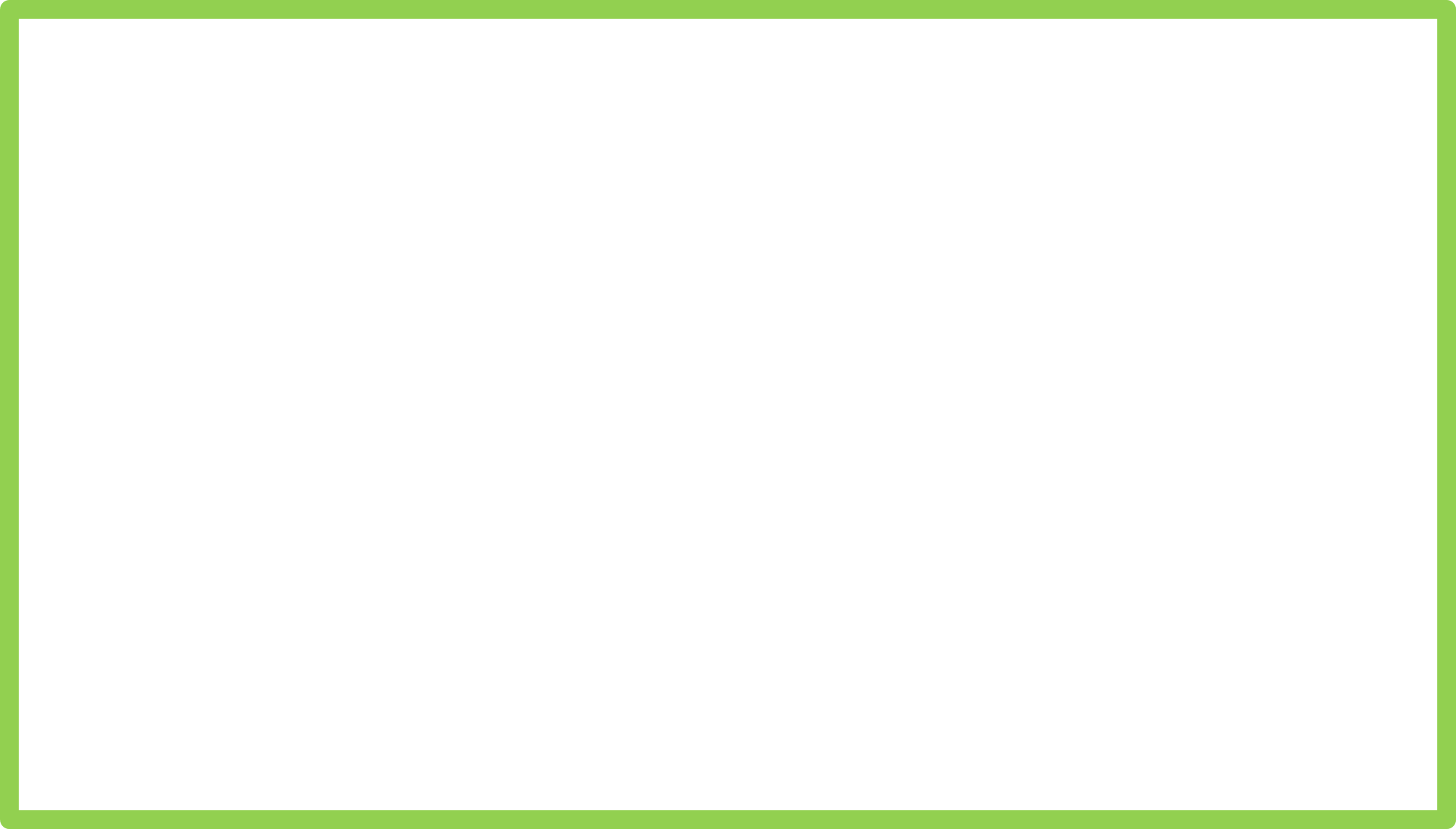 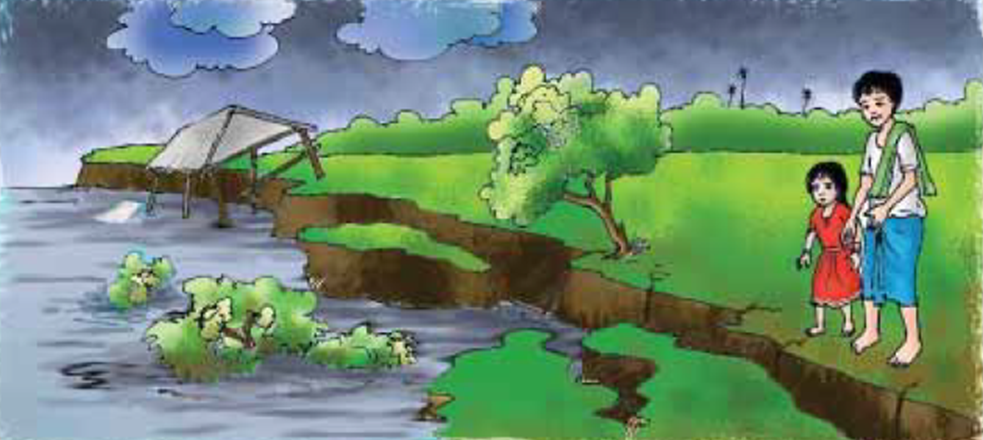 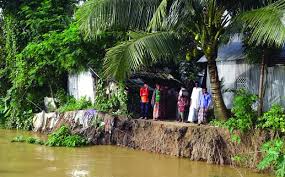 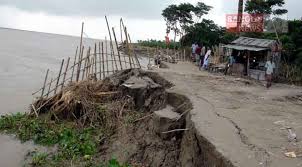 There was river erosion in their village. They lost their home. So the family came to Dhaka.
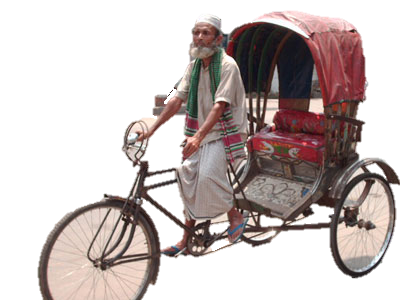 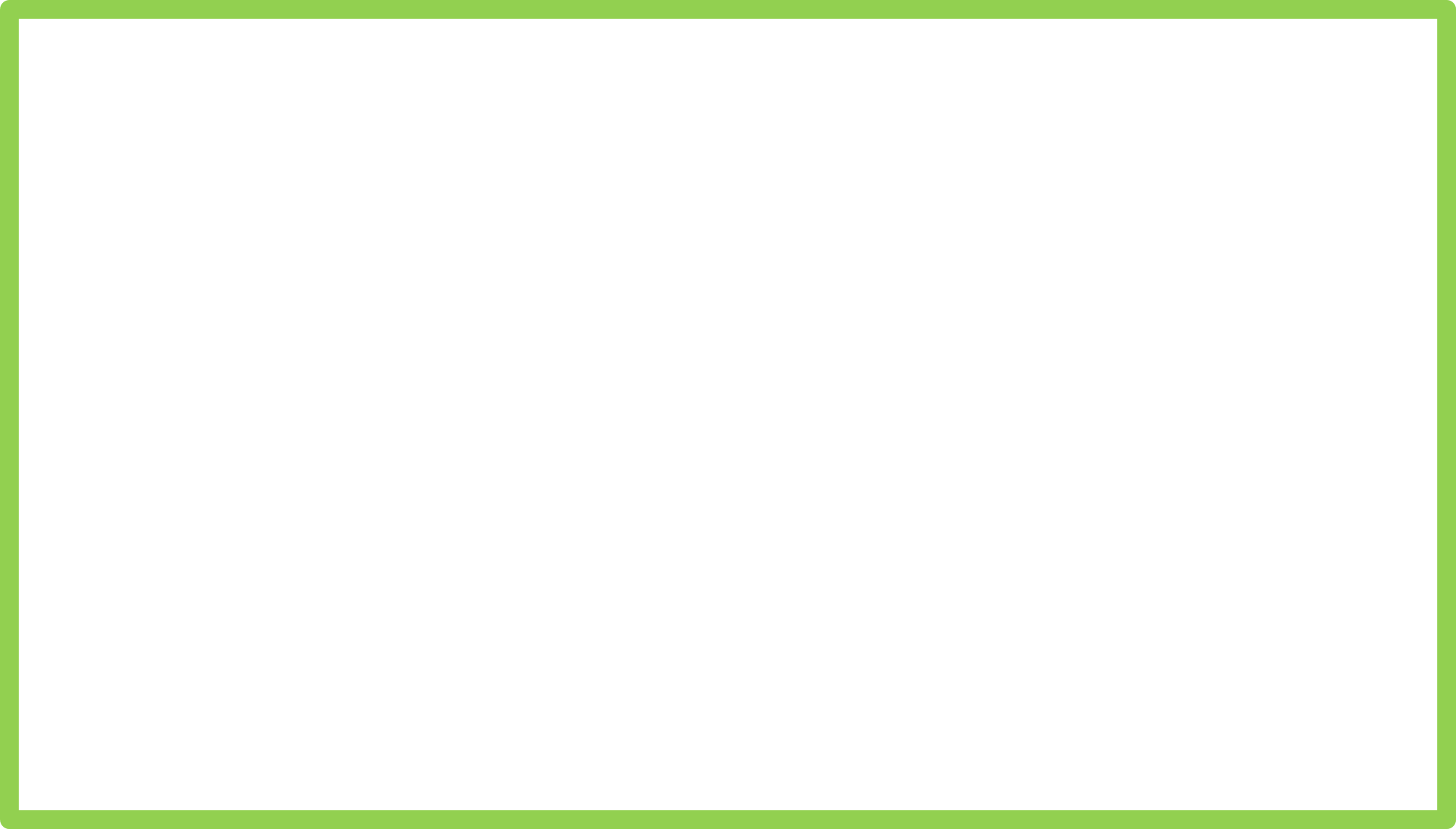 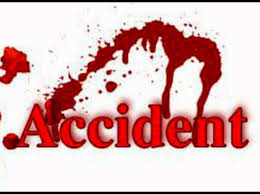 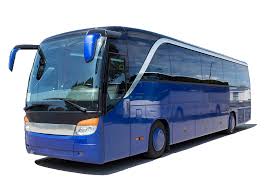 Reshma’s father worked as a rickshaw driver,
but he died in an accident.
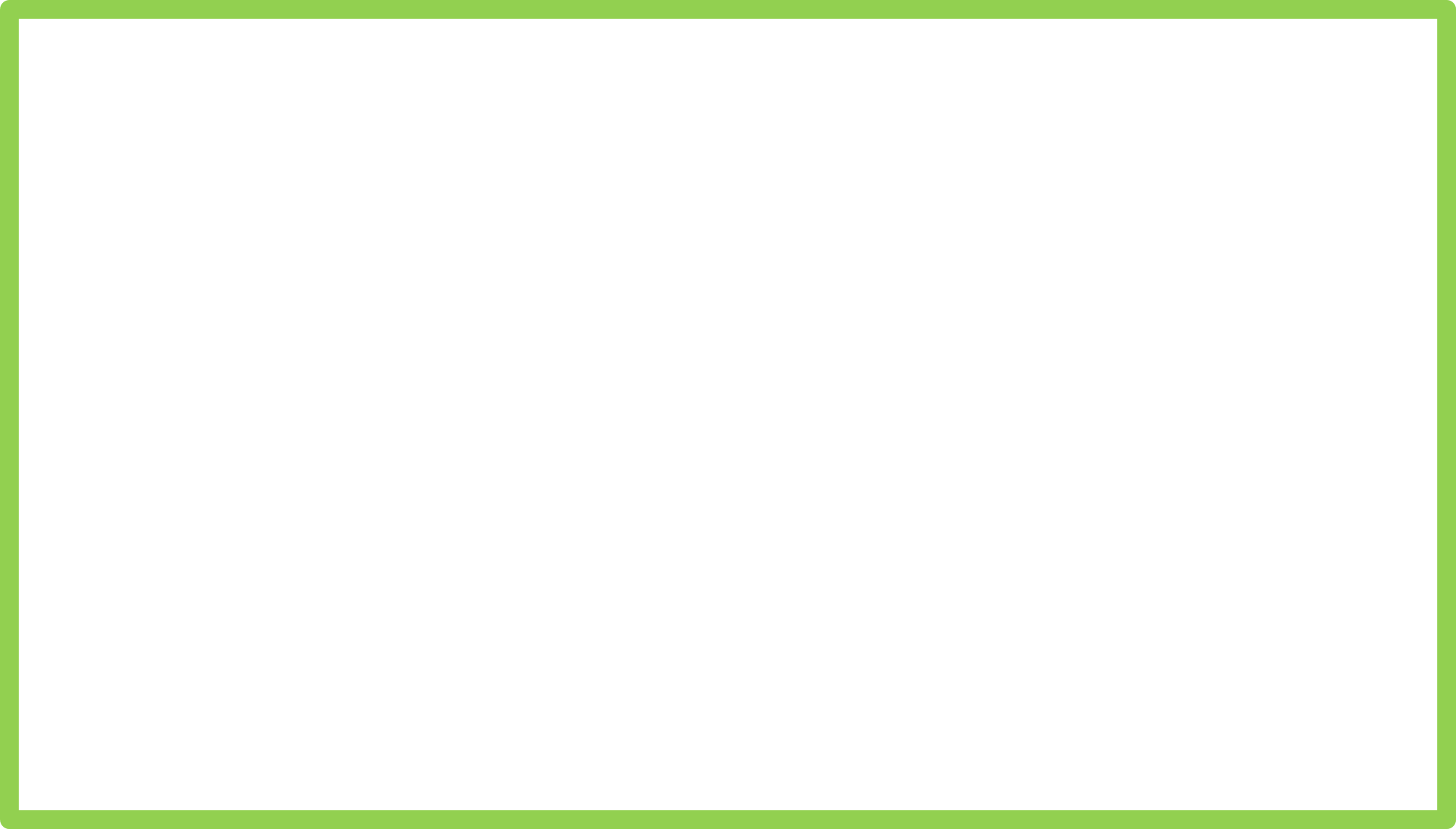 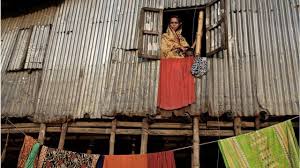 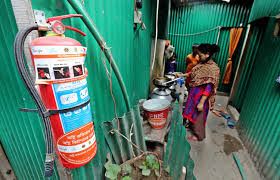 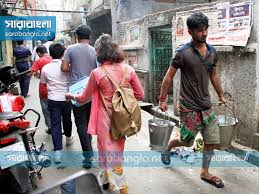 Reshma’s uncle Ratan helped the family. He found a small house for them at Kalyanpur.
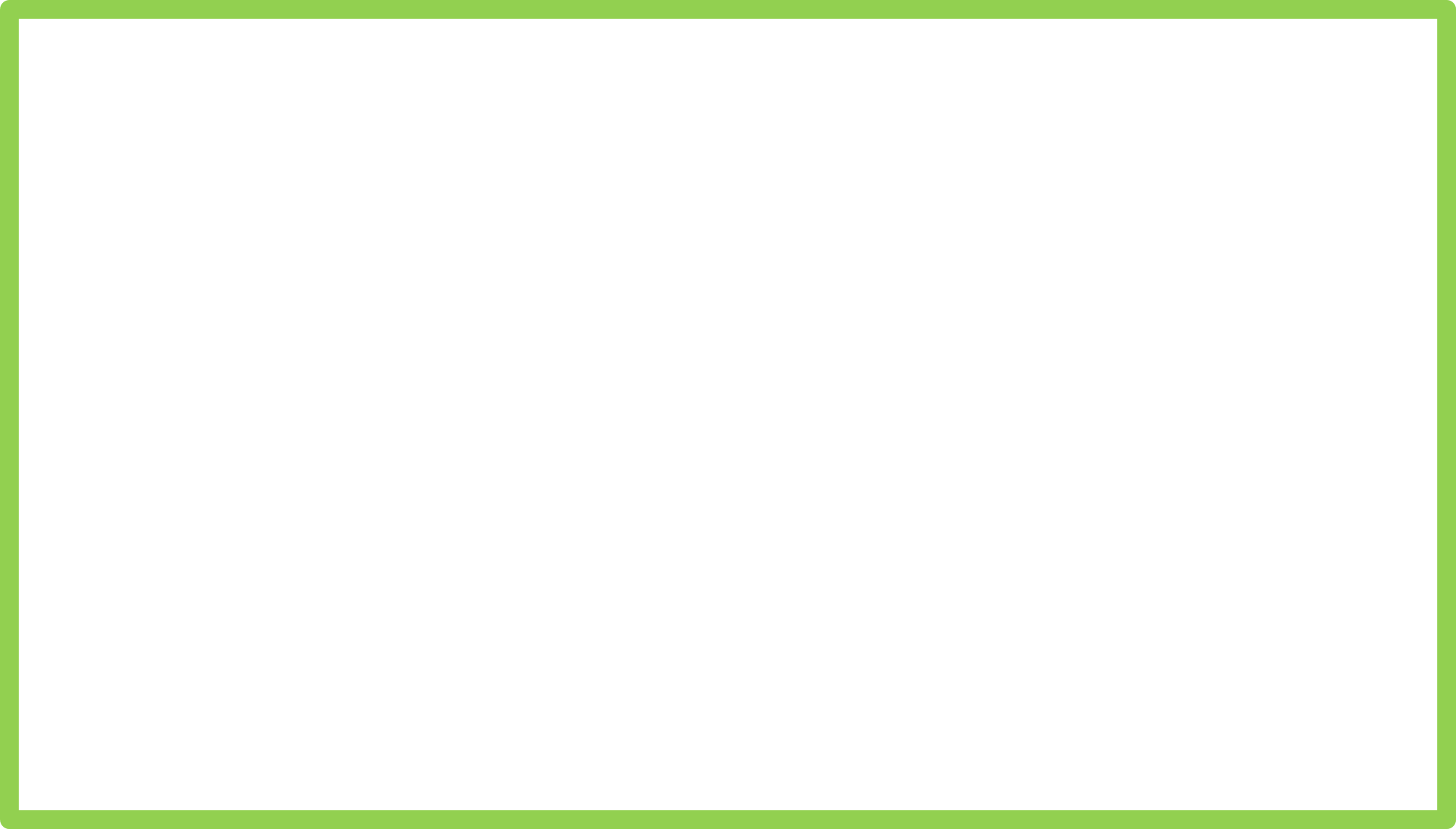 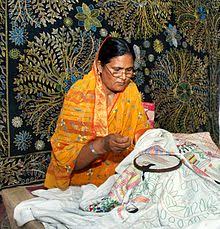 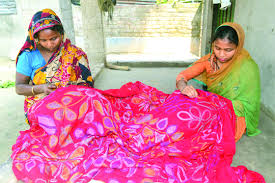 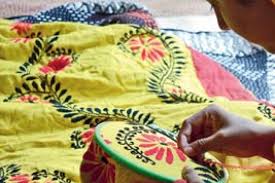 Her mother stitches “Nakshi kathas” at home and sells them.
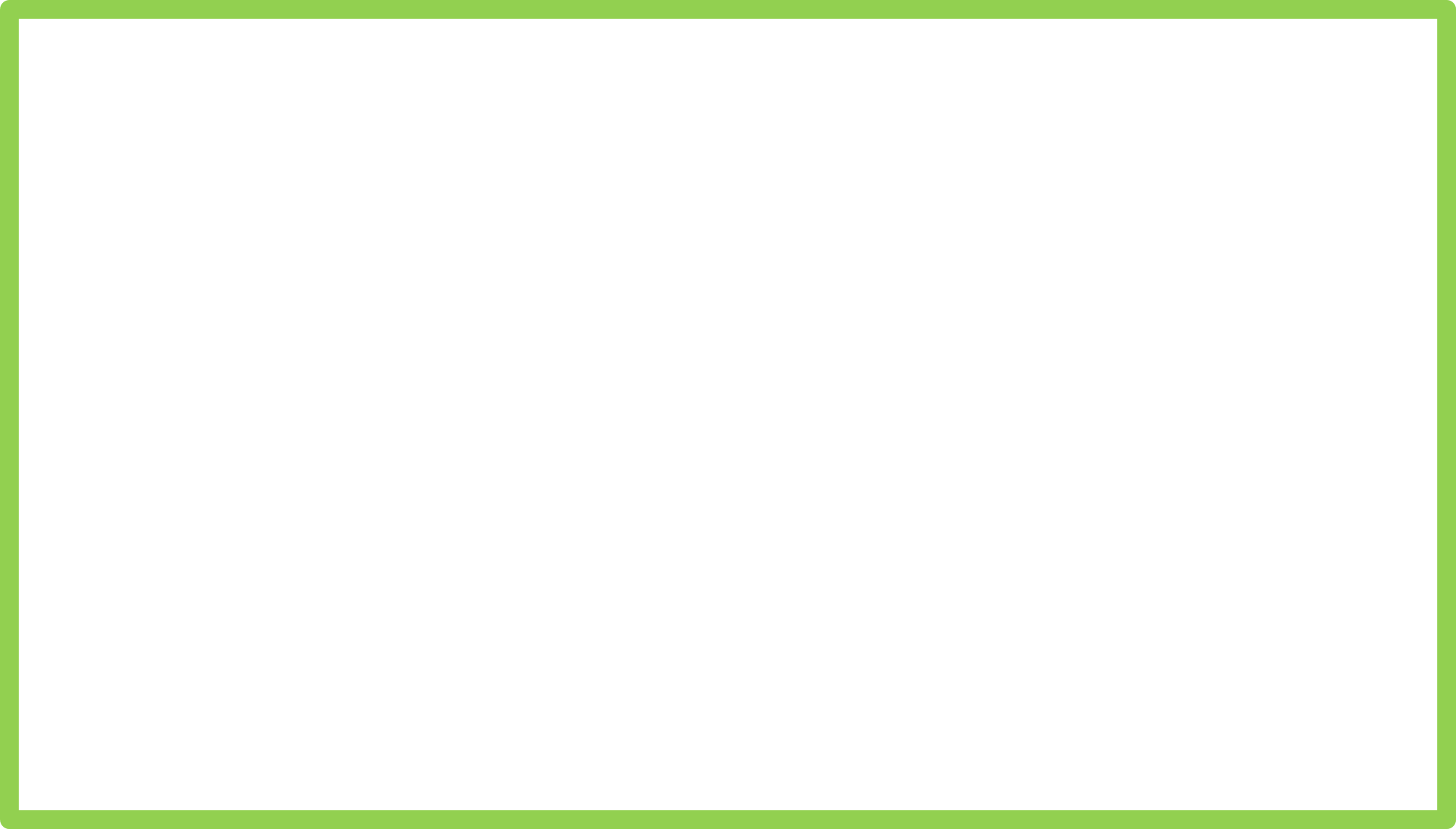 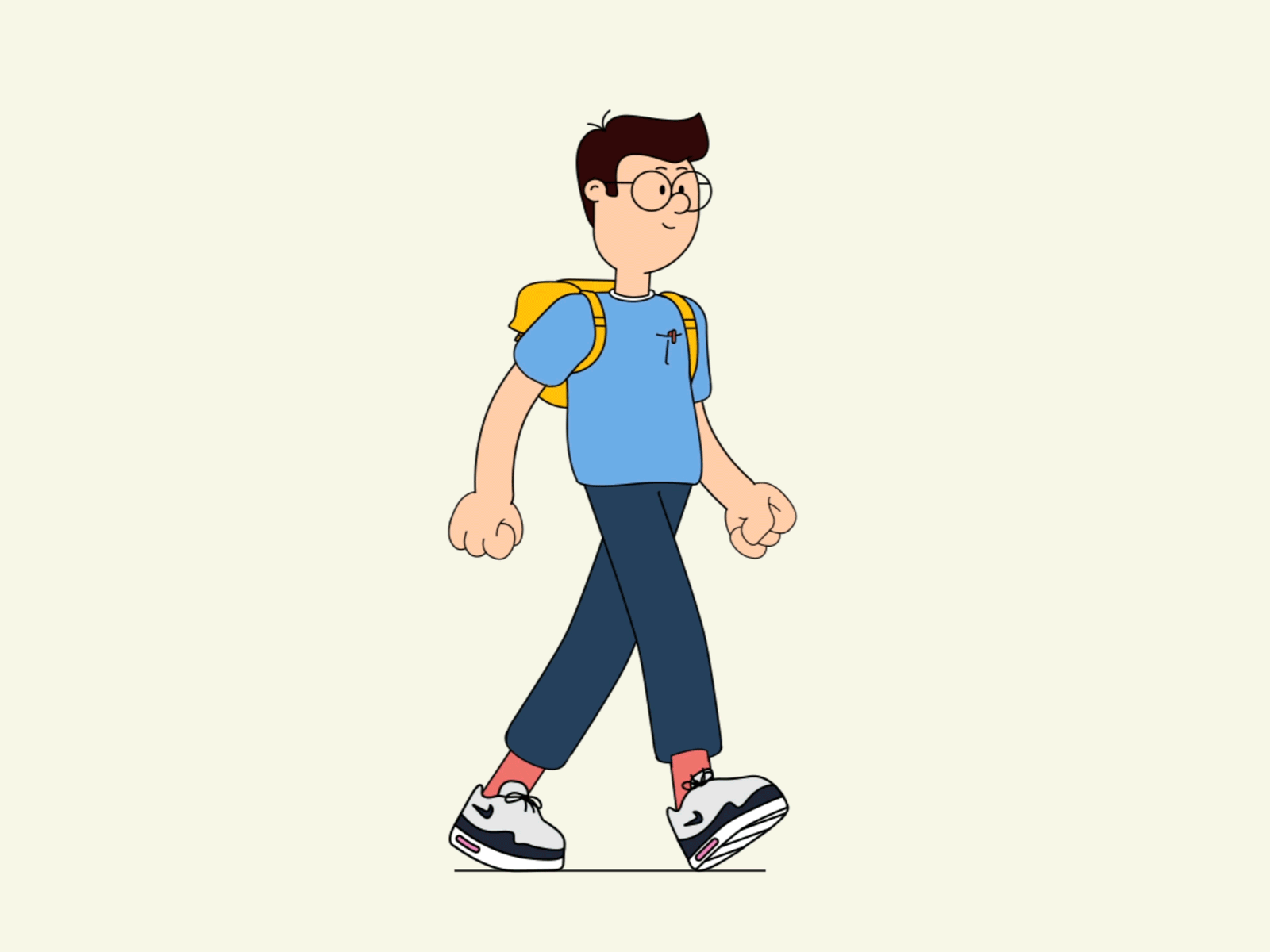 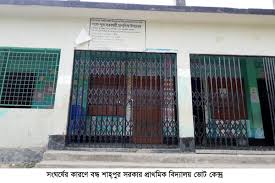 সরকারি প্রাথমিক বিদ্যালয়
Her younger brother Babul goes to school. He’s in class 5.
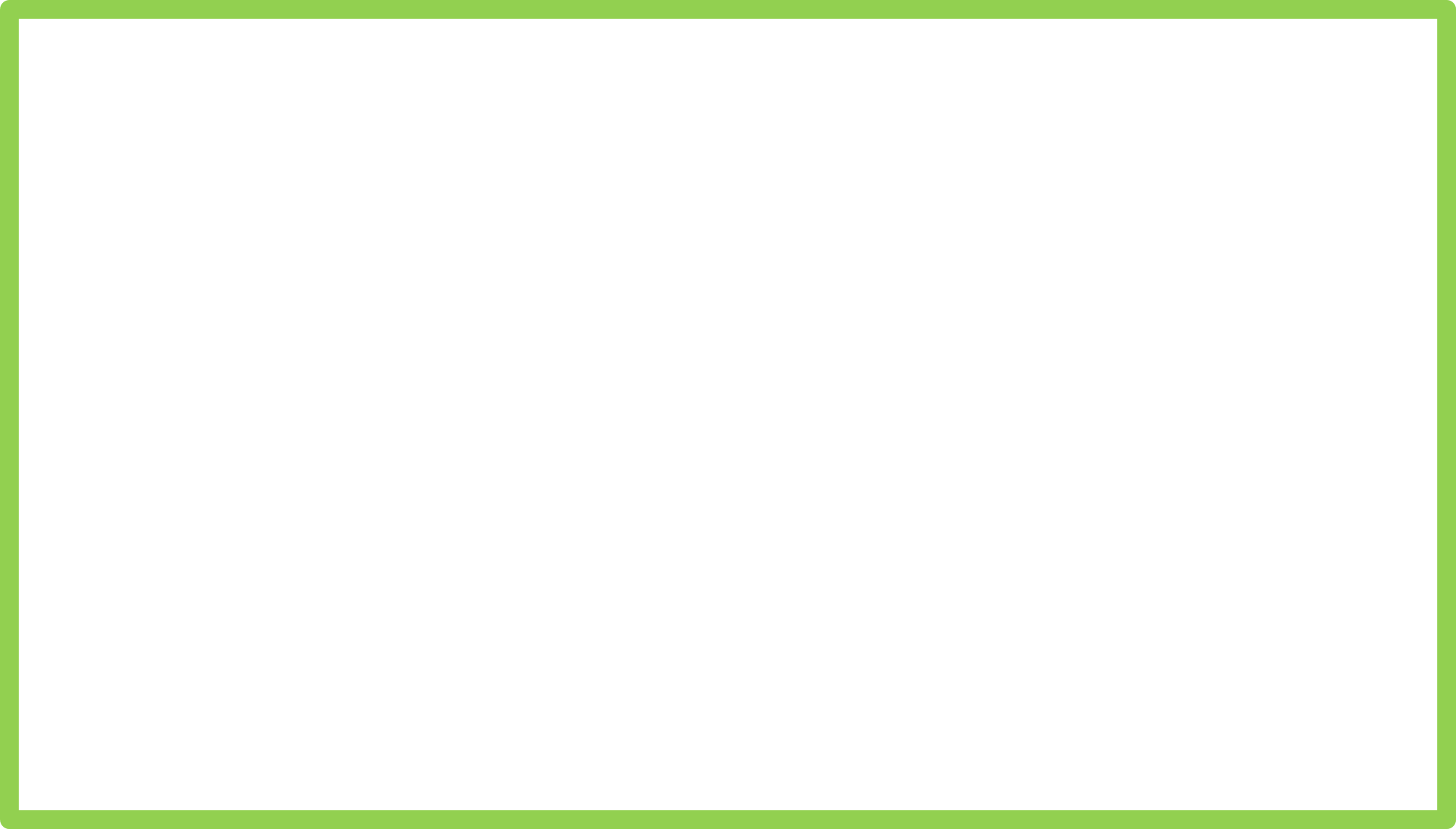 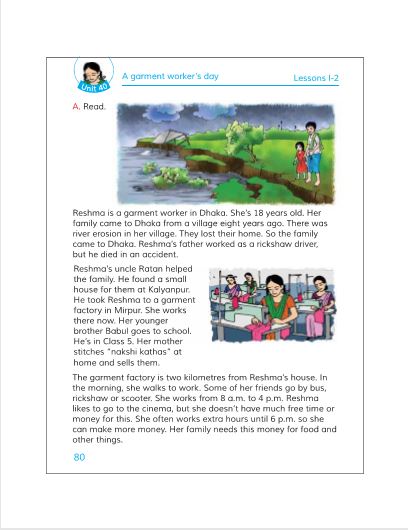 Students’s reading
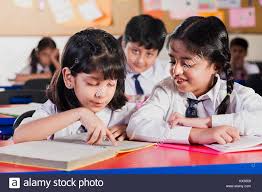 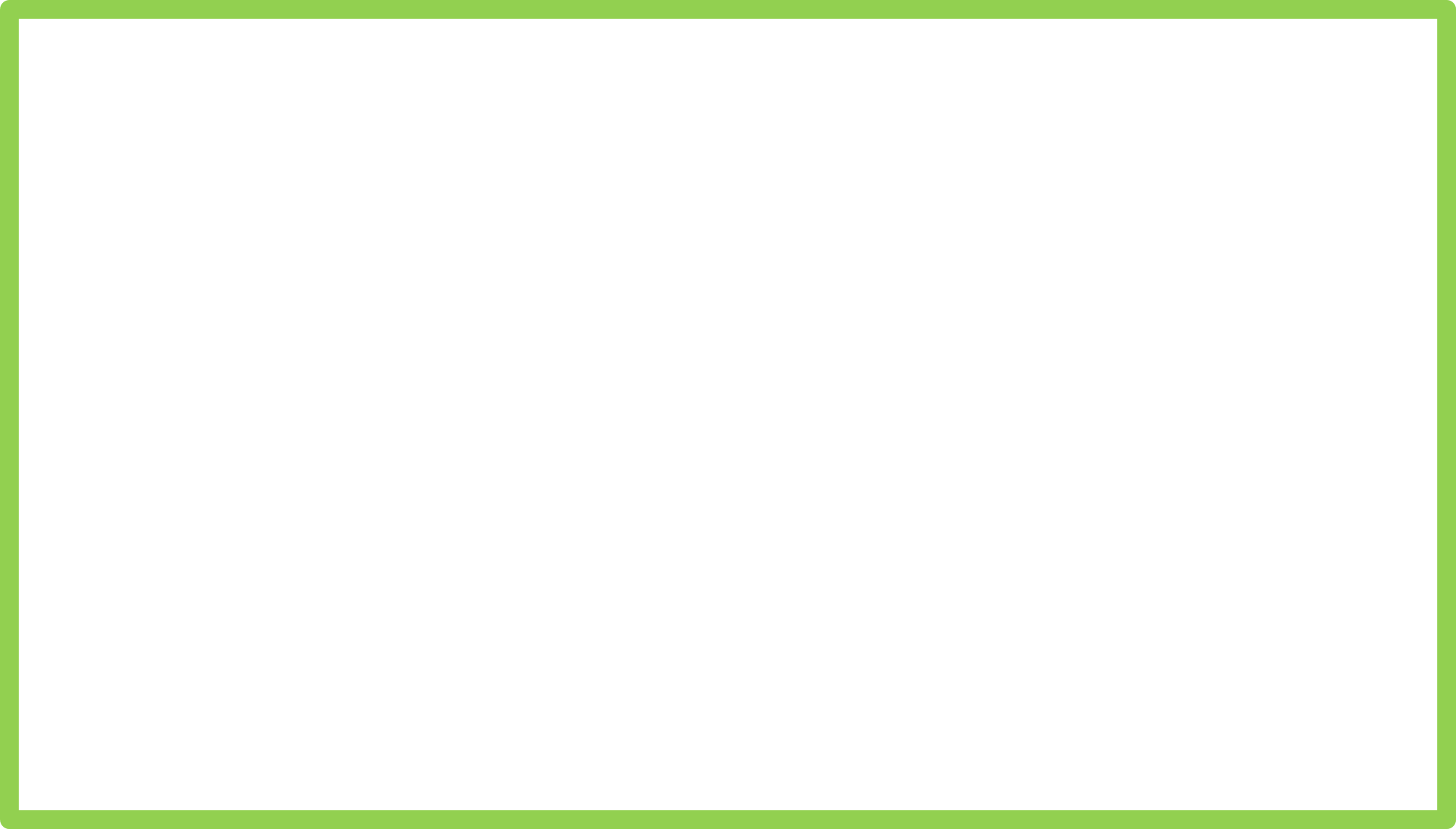 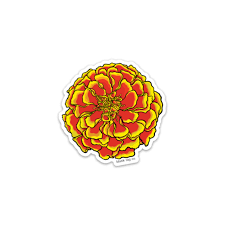 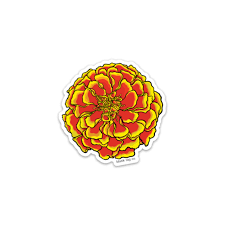 Let’s watch a video
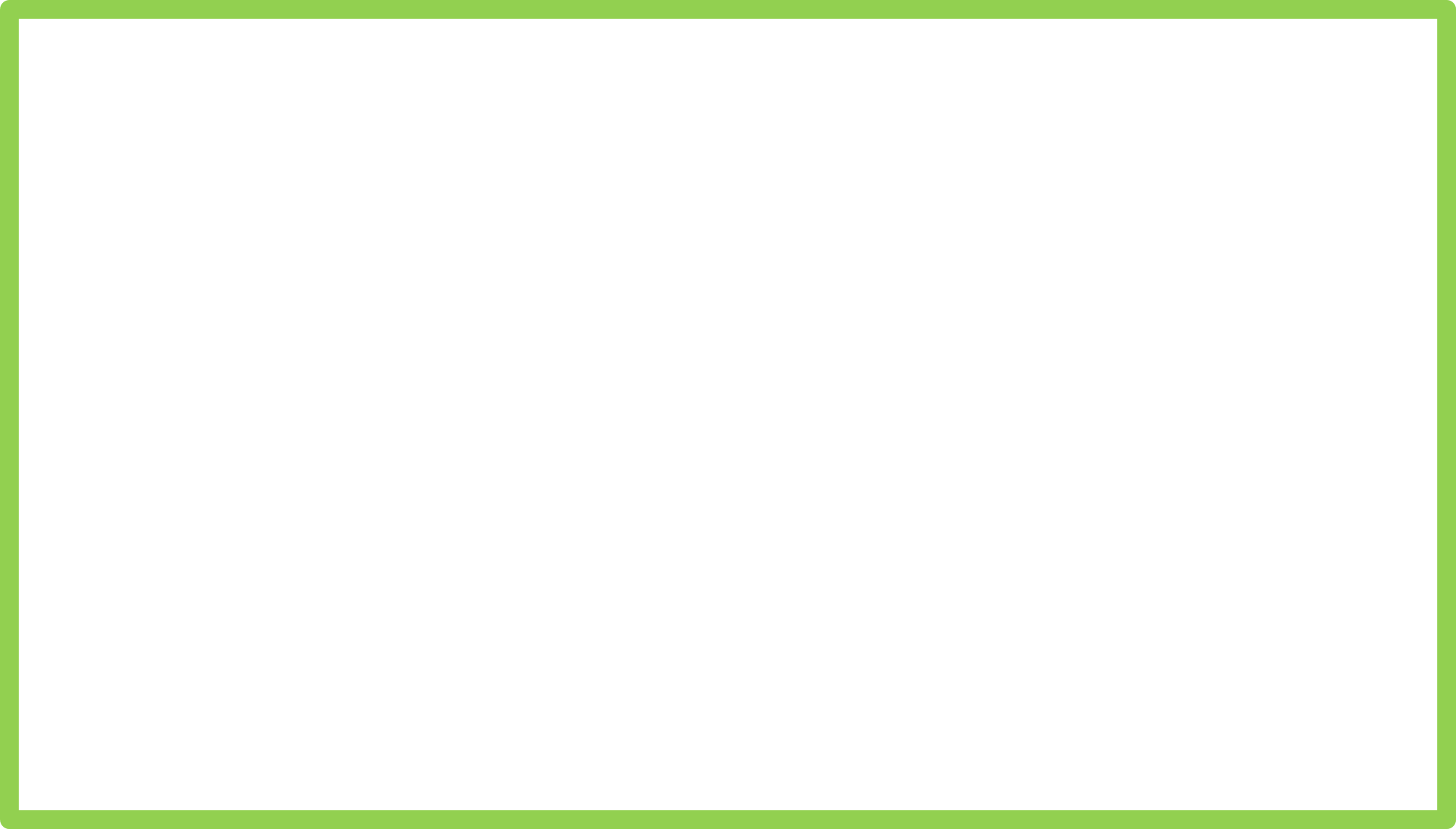 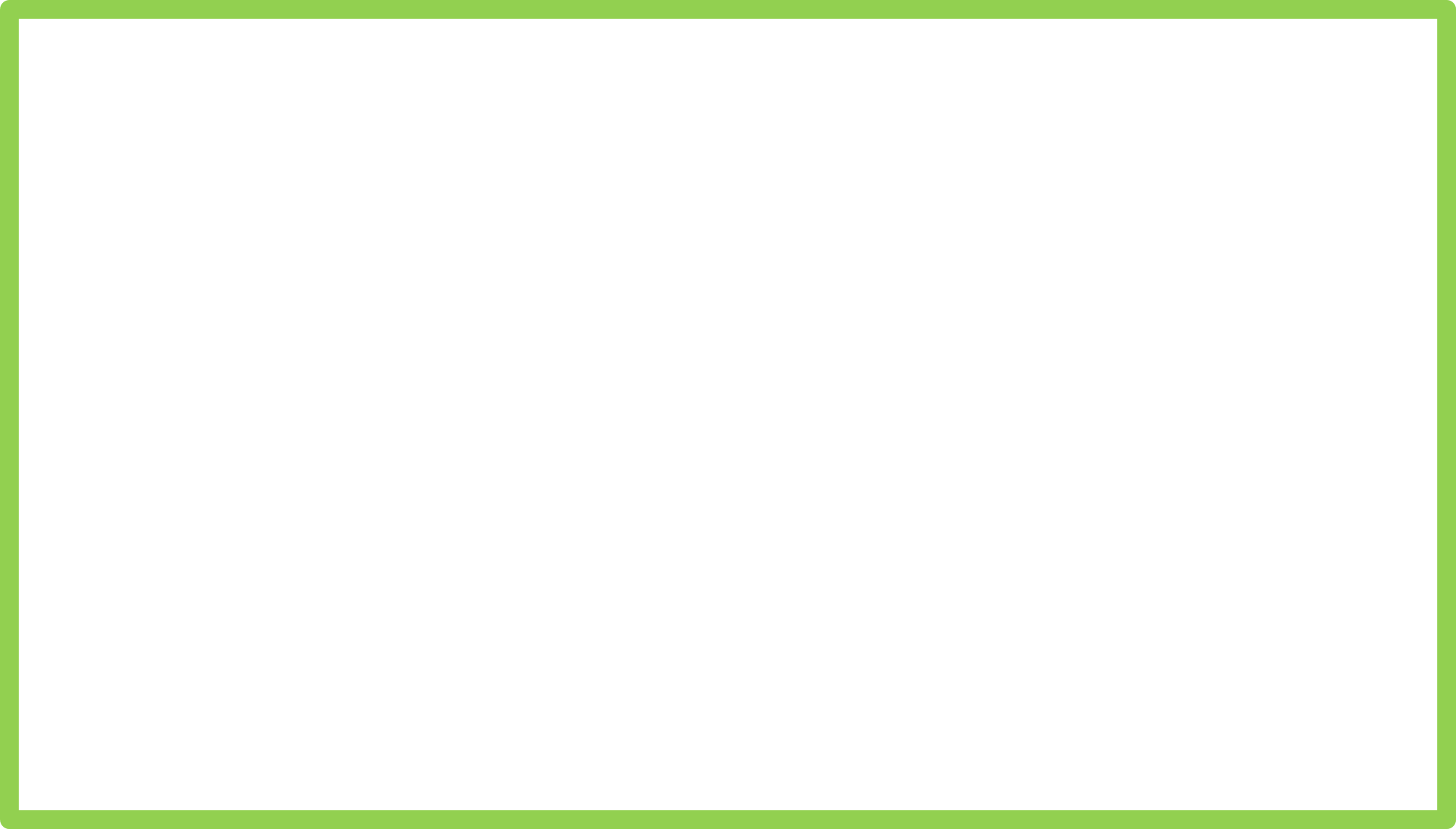 Group Work
Ans:
	1. Who is 18 years old ?
	2. Who helped the family ?
	3. What does her mother stitch at home ?
Wh Questions:
	1. Reshma is 18 years old.
	2. Ratan helped the family.
	3. Her mother stitches “Nakshi Kathas” at home.
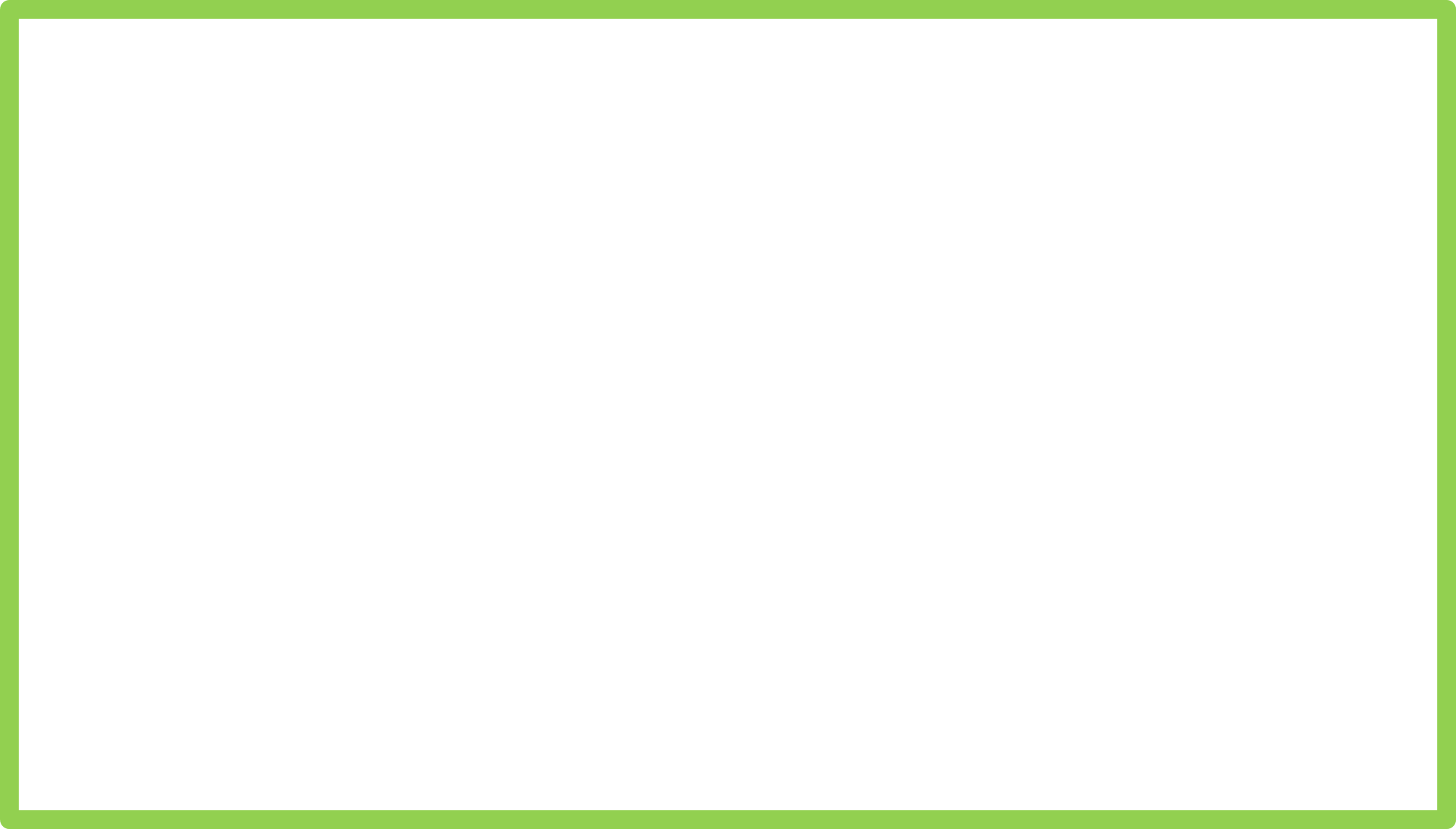 Mention True or false:
1. Reshma is a student.
True
Your answer is correct
Your answer is incorrect
False
2. Reshma lives in a small house at Kalyanpur.
True
False
Your answer is correct
Your answer is incorrect
3. Babul is in class 4.
Your answer is correct
Your answer is incorrect
True
False
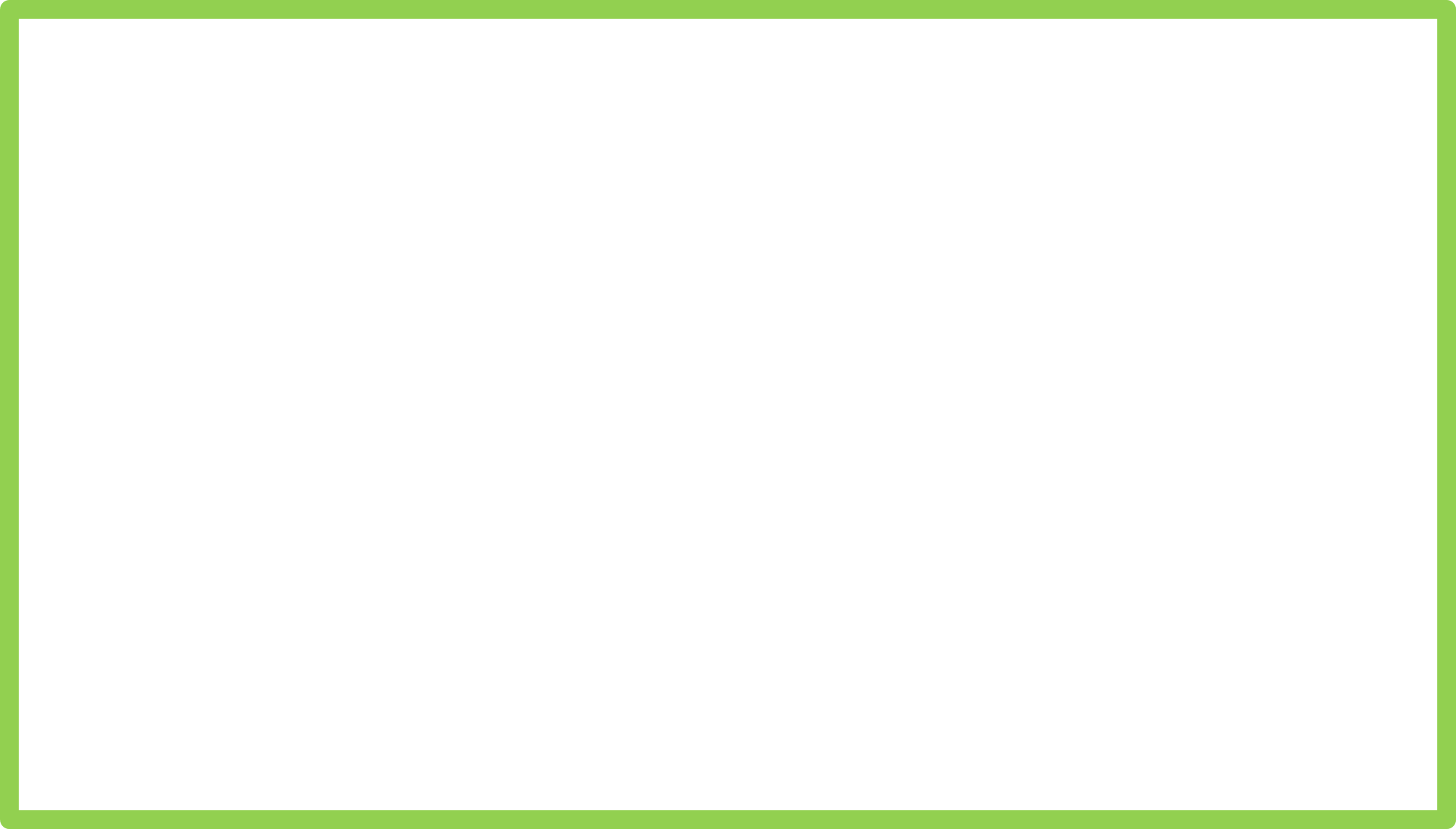 Composition Writing:
*Write a short composition about “A boy” in your locality by answering the following questions .
What is his name?
When does he get up?
What does he do in the morning?
Why does he do it?
Do you respect him?
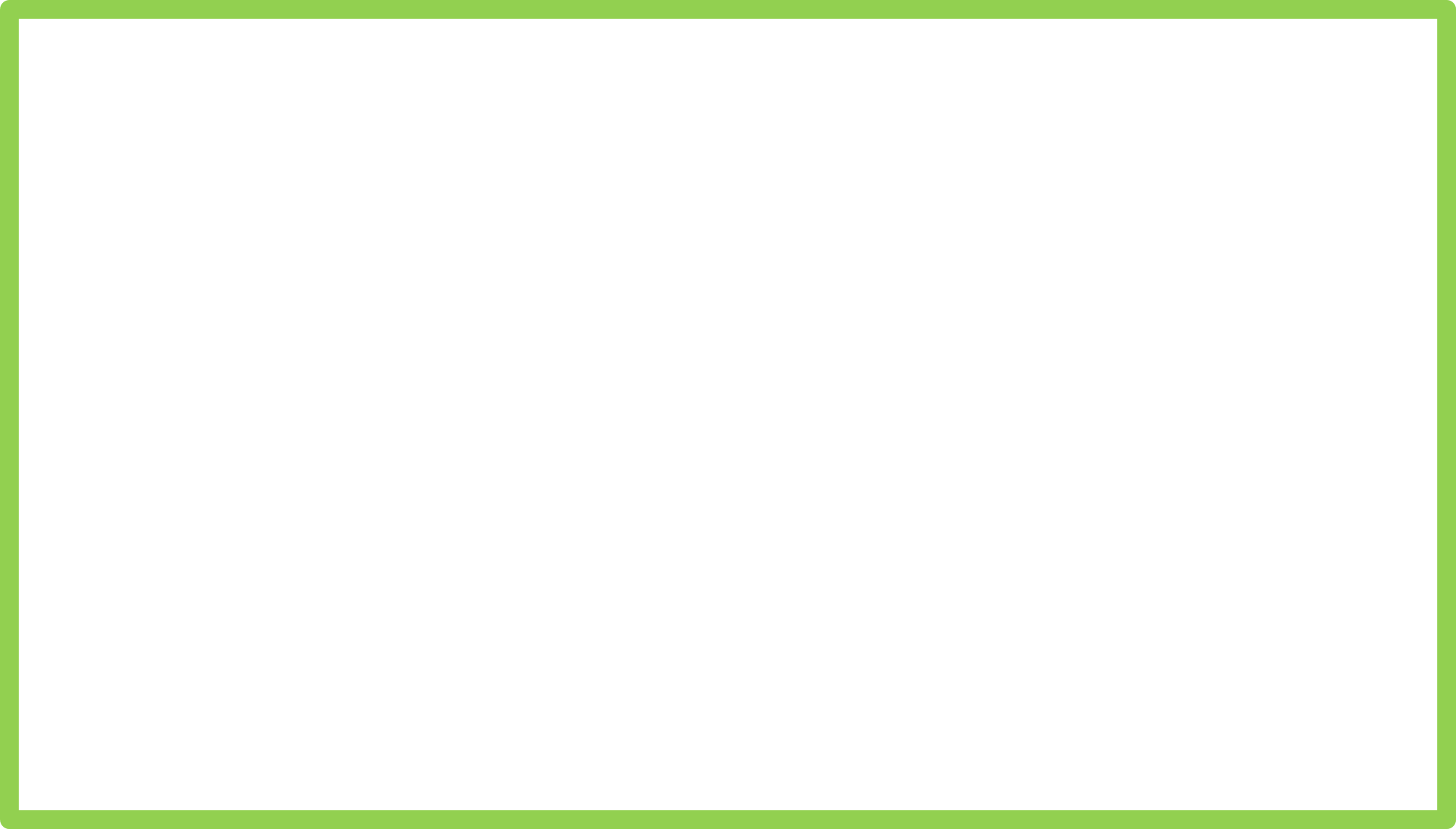 Home work
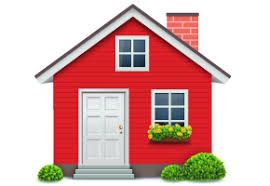 1. Write a short composition about “A garment worker”.
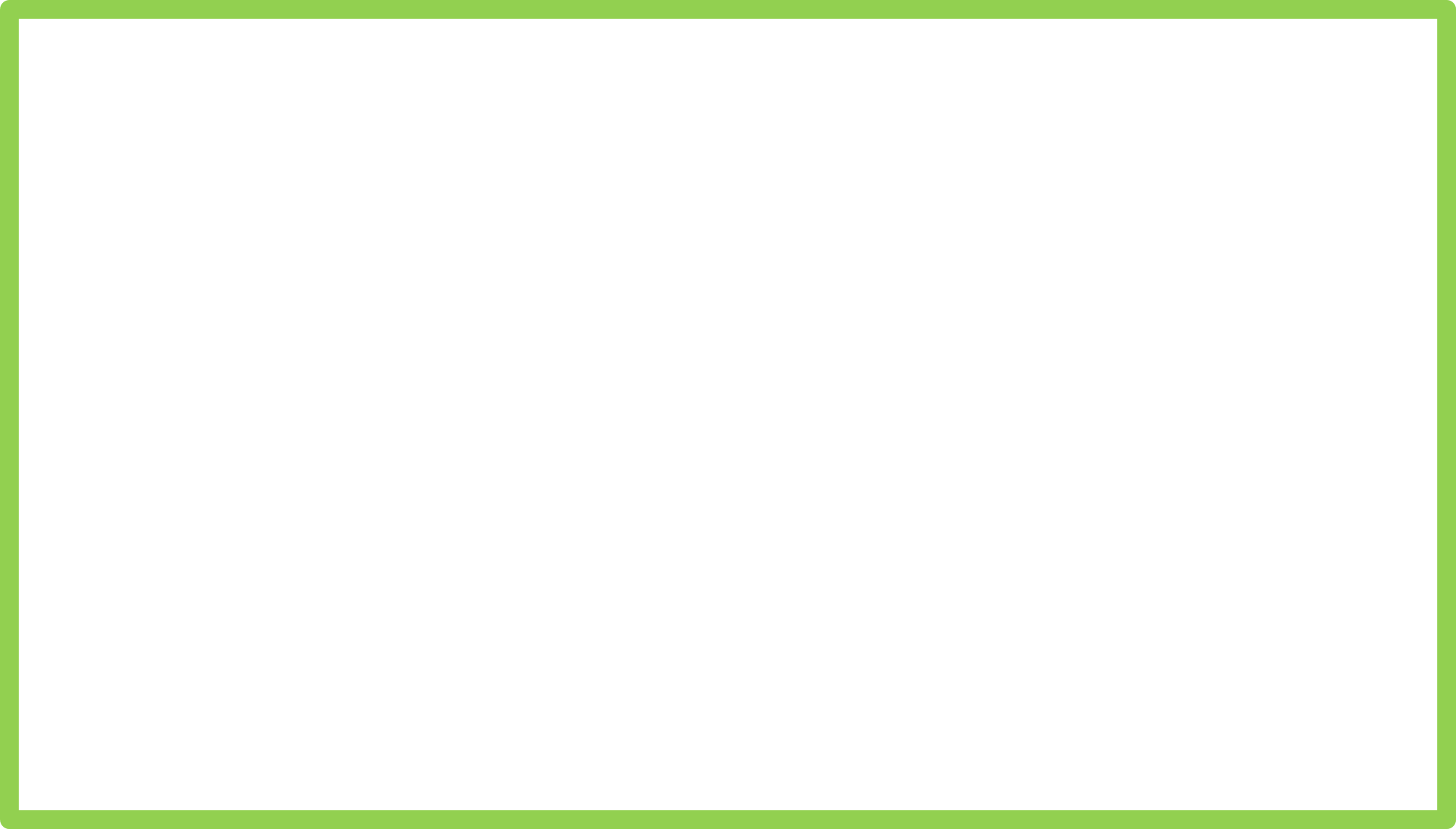 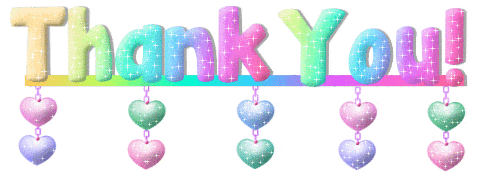